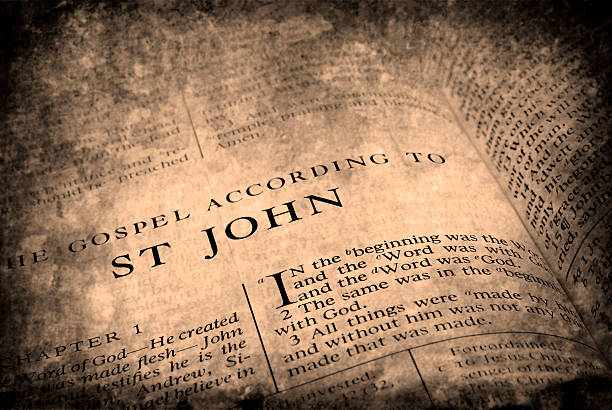 1
Chiasm / ChiasmusA rhetorical or literary device in which words, grammatical constructions, or concepts are repeated in reverse order, in the same or a modified form.
1-5 ––––––
		
			
				
 			 
		 
16-18 ––––––
1-5 ––––––
		6-8 ––––––
			
				
 			 
		 15 ––––––
16-18 ––––––
1-5 ––––––
		6-8 ––––––
			9-11 ––––––
				
 			 14 ––––––
		 15 ––––––
16-18 ––––––
1-5 ––––––
		6-8 ––––––
			9-11 ––––––
				12-13 ––––––
 			 14 ––––––
		 15 ––––––
16-18 ––––––
John 1:12-13 Yet to all who did receive him, to those who believed in his name, he gave the right to become children of God— children born not of natural descent, nor of human decision or a husband’s will, but born of God.
John 20:30-31Jesus performed many other signs in the presence of his disciples, which are not recorded in this book. But these are written that you may believe that Jesus is the Messiah, the Son of God, and that by believing you may have life in his name.
1-5 ––––––
		6-8 ––––––
			9-11 ––––––
				12-13 ––––––
 			 14 ––––––
		 15 ––––––
16-18 ––––––
9
1 In the beginning was the Word, and the Word was with God, and the Word was God. 
2 He was with God in the beginning.
1 In the beginning was the Word, and the Word was with God, and the Word was God. 
2 He was with God in the beginning.
We must choose our words carefully here, of course. How shall we talk about the situation before “in the beginning.” To avoid confusion, I have chosen the word sequence in contrast to the word time as used in the concept of the space-time continuum. It will remind us that something was there before “in the beginning” and that it was more than a static eternal.  
-- Francis Schaeffer
1 In the beginning was the Word, and the Word was with God, and the Word was God. 
2 He was with God in the beginning.
1 In the beginning was the Word, and the Word was with God, and the Word was God. 
2 He was with God in the beginning.
To the Greeks, “logos” was the principle of reason or order ingrained in the universe, the principle which imposes form on the material world and constitutes the rational soul in humans.
1 In the beginning was the Word, and the Word was with God, and the Word was God. 
2 He was with God in the beginning.
1 In the beginning was the Word, and the Word was with God, and the Word was God. 
2 He was with God in the beginning.
1 In the beginning was the Word, and the Word was with God, and the Word was God. 
2 He was with God in the beginning.
New International Version
In the beginning was the Word, and the Word was with God, and the Word was [the] God.
New International Version
In the beginning was the Word, and the Word was with God, and the Word was God. 
New World Translation
In the beginning was the Word, and the Word was with God, and the Word was a god.
1 In the beginning was the Word, and the Word was with God, and the Word was God. 
2 He was with God in the beginning.
1 In the beginning was the Word, and the Word was with God, and the Word was God. 
2 He was with God in the beginning.
1 In the beginning was the Word, and the Word was with God, and the Word was God. 
2 He was with God in the beginning.
24